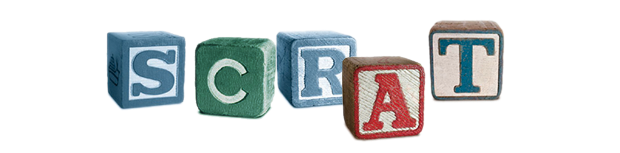 webapp模块化开发框架
SCRAT模块化开发框架
工程师的心声
开发部署过程改进
组件化开发探索
运营平台与模块化开发
团队现状
20+人的前端工程师队伍
20+个项目，2-3个工程师/项目
10+个过百万级PV项目
众多热点事件专题项目
国内国际产品
“我们希望能像 搭积木 一样开发和维护系统，最终通过 组装模块 得到一个完整的应用。”
–工程师心声
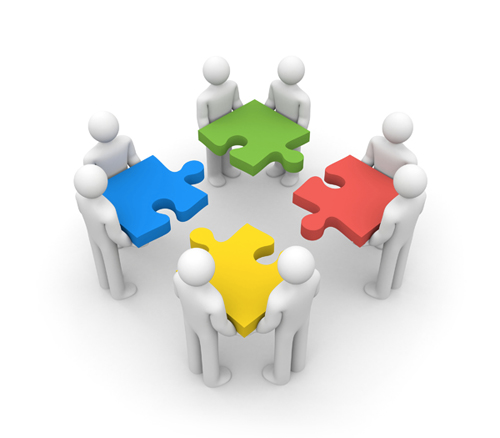 模块化开发
模块是可组合、可分解和更换的单元
模块具有一定的独立性
将模块所需的js、css、图片、模板维护在一起
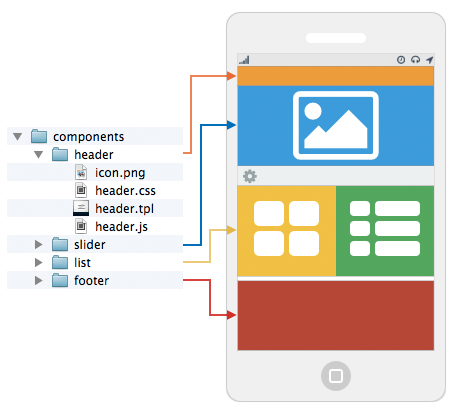 模块化开发
一个模块一个目录
模块化开发
一个模块一个目录
像写nodejs一样写js模块
将模板嵌入到js中使用
模块化开发
一个模块一个目录
像写nodejs一样写js模块
将模板嵌入到js中
css只关心模块内样式
css也有依赖关系
模块化开发
一个模块一个目录
像写nodejs一样写js模块
将模板嵌入到js中
css只关心模块内样式
css也有依赖关系
相对路径引用资源
模块化开发
一个模块一个目录
像写nodejs一样写js模块
将模板嵌入到js中
css只关心模块内样式
css也有依赖关系
相对路径引用资源
引用模块即加载所有资源
模块化开发
一个模块一个目录
像写nodejs一样写js模块
将模板嵌入到js中
css只关心模块内样式
css也有依赖关系
相对路径引用资源
引用模块即加载所有资源
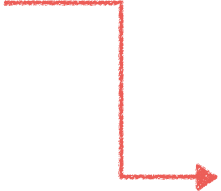 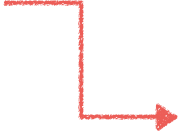 保证模块的：

独立性
可组装性
可更换性
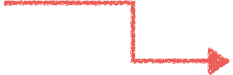 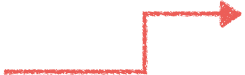 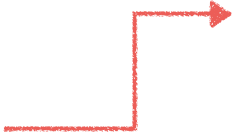 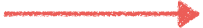 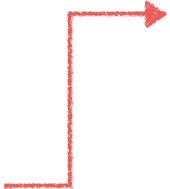 模块化开发
一个模块一个目录
像写nodejs一样写js模块
将模板嵌入到js中
css只关心模块内样式
css也有依赖关系
相对路径引用资源
引用模块即加载所有资源
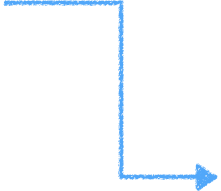 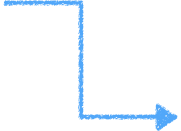 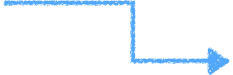 以最自然的方式写码
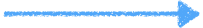 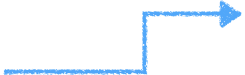 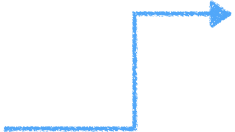 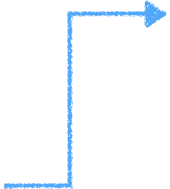 “我们希望每次研发新产品不是从零开始，不同团队不同项目之间能有可复用的模块沉淀下来。”
–工程师心声
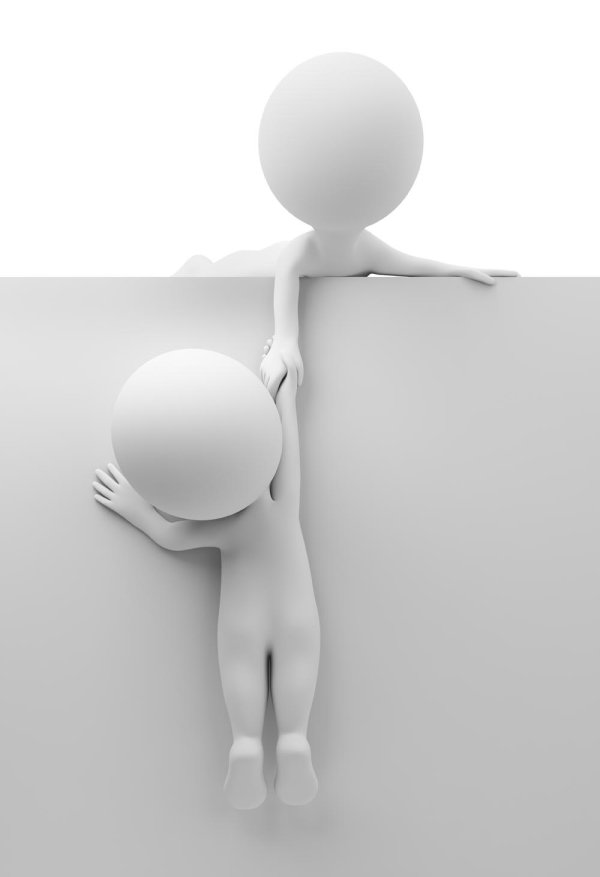 组件生态
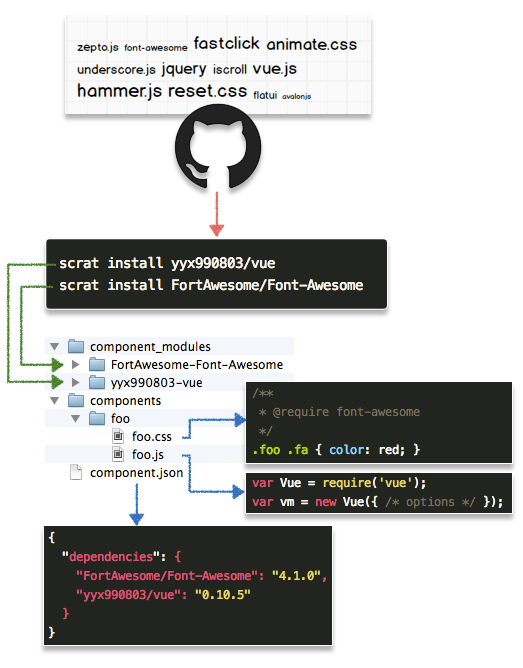 每个项目有工程模块和生态模块
生态模块基于 component 规范开发，部署到Github上
可以通过命令行工具将Github上的模块安装到工程中使用
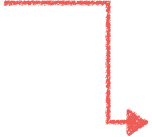 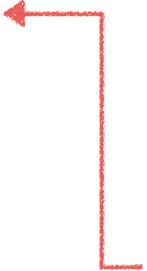 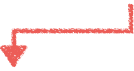 初始项目直接基于已有生态模块，不用从零开始
世界杯项目中有 26 个(约30%) 组件来自NBA项目积累
内页项目中 31 个频道页复用了 21个(约  50%) 组件
“我们希望写码时不用关心性能优化，但上线后资源请求可以合并，并且按需加载。”
–工程师心声
性能优化
模块声明依赖关系
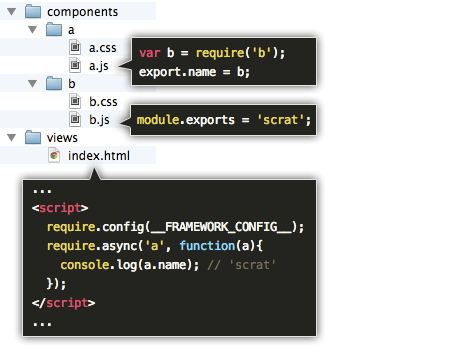 性能优化
模块声明依赖关系
工具分析依赖关系
b.css
性能优化
b.js
a.css
模块声明依赖关系
工具分析依赖关系
框架获得依赖关系
a.js
b.css
性能优化
b.js
a.css
模块声明依赖关系
工具分析依赖关系
框架获得依赖关系
按需加载所有依赖
借助combo服务合并请求
a.js
性能优化
模块声明依赖关系
工具分析依赖关系
框架获得依赖关系
按需加载所有依赖
借助combo服务合并请求
localstorage缓存资源
性能优化
模块声明依赖关系
工具分析依赖关系
框架获得依赖关系
按需加载所有依赖
借助combo服务合并请求
localstorage缓存资源
将小图片内嵌到css中
源代码
经工具构建后的代码
性能优化
经工具构建后的雪碧图
模块声明依赖关系
工具分析依赖关系
框架获得依赖关系
按需加载所有依赖
借助combo服务合并请求
localstorage缓存资源
将小图片内嵌到css中
自动css雪碧图
源代码
性能优化
模块声明依赖关系
工具分析依赖关系
框架获得依赖关系
按需加载所有依赖
借助combo服务合并请求
localstorage缓存资源
将小图片内嵌到css中
自动css雪碧图
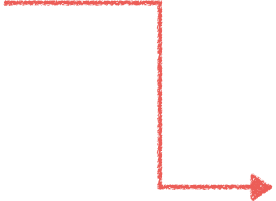 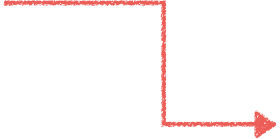 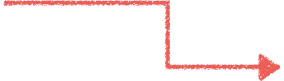 以最自然的方式写码
以最透明的形式优化
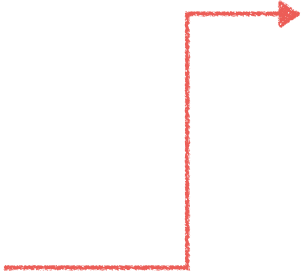 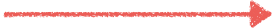 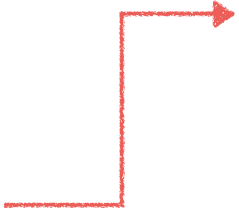 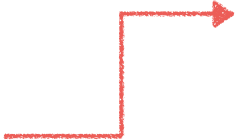 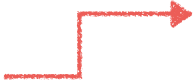 “我们希望能在自己的电脑上用最喜欢的IDE写码，并且方便移动设备开发调试。”
–工程师心声
开发利器
内置服务器本地开发预览
代理线上数据接口
文件监听实时构建
多设备自动刷新
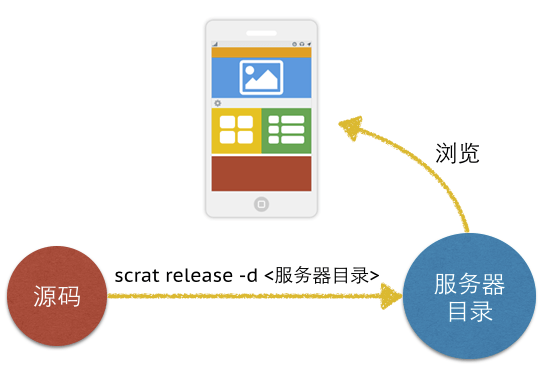 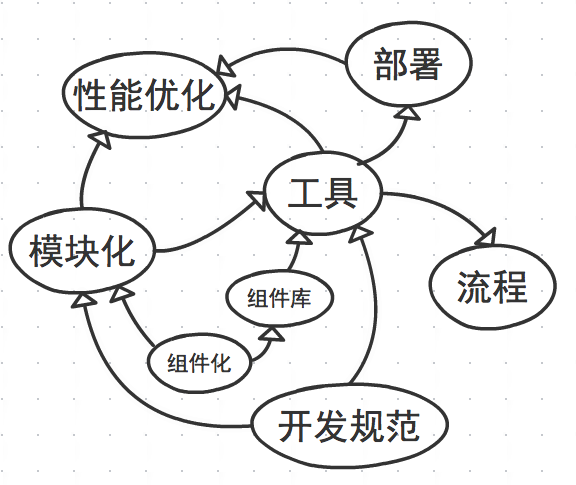 真正的前端工程
这就是前端工程师团队的心声
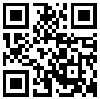 项目地址：https://github.com/scrat-team/scrat
设计过程：https://github.com/fouber/blog/issues/2
SCRAT模块化开发框架
工程师的心声
开发部署过程改进
组件化开发探索
运营平台与模块化开发
SCRAT模块化开发框架
工程师的心声
开发部署过程改进
组件化开发探索
运营平台与模块化开发
“一个上天台的webapp。”
首页
头部图片
(c-index-header)
导航菜单
(c-navigator)
今日比赛
(c-gamecard)
二级头部
(c-sh)
新闻列表
新闻1(c-news-text)
新闻2(c-news-text)
……
新闻n(c-news-text)
模块描述
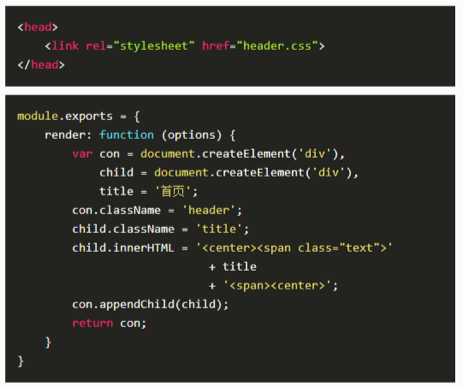 JS生成DOM
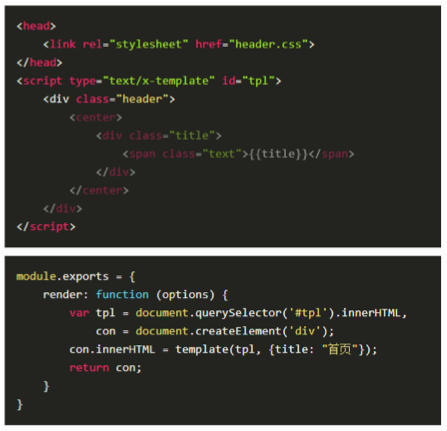 HTML存放script模板
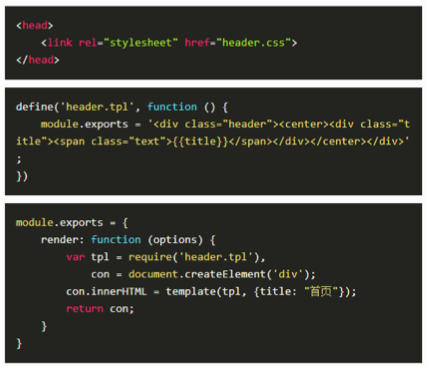 模块加载器 + 构建工具
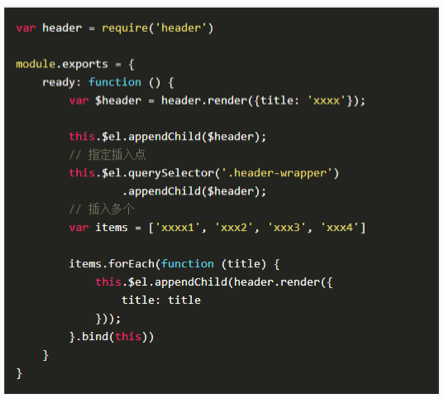 传统方式
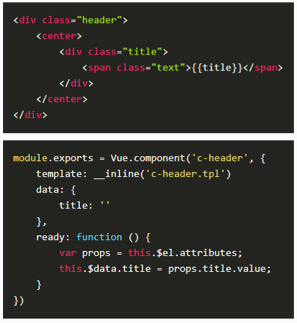 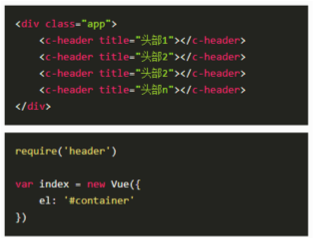 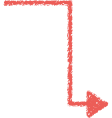 积木，来了
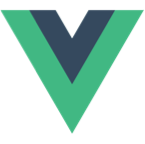 Vue.js
一个类似 Angular 但实现了 Web components 的 MVVM 轻量级框架。
filters
directives
data-binding
components
Web Components的构成
Shadow DOM ✔
HTML Templates
Custom Elements ✔
HTML Imports ✔
✔ W3C Web components drafts
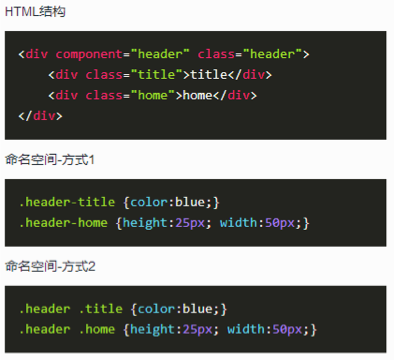 样式作用范围
开发效率
代码复用
Shadow DOM （DOM 与 Style 的封装边界）
命名空间 方式限制 CSS 的作用范围
Custom Elements
Vue组件
生命周期
组件注册方式
组件的构造方法
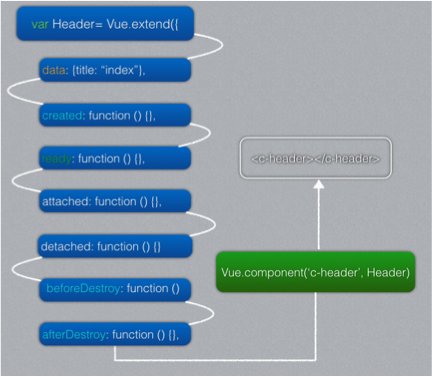 HTML Templates
Vue 基于 DOM 解析 方式解析 templates
Scrat 提供 __inline() 进行粘合
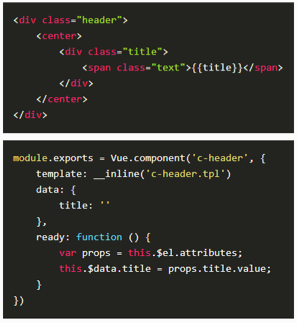 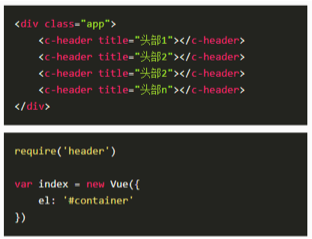 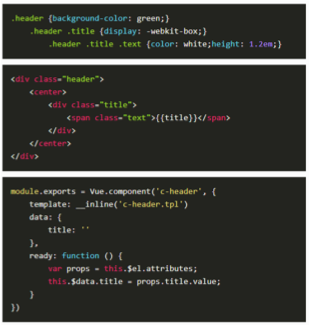 以JS文件作为模块入口
require(‘component’)
HTML Imports
模块加载器 Scrat.js 实现组件模块的导入
p-*  页面组件
c-*  UI基本组件
d-*  directive 模块
f-*   filter 模块
*     其它功能模块
工具箱里的积木，是这样的
vue组件模块
使用组件
小演示
SCRAT模块化开发框架
工程师的心声
开发部署过程改进
组件化开发探索
运营平台与模块化开发
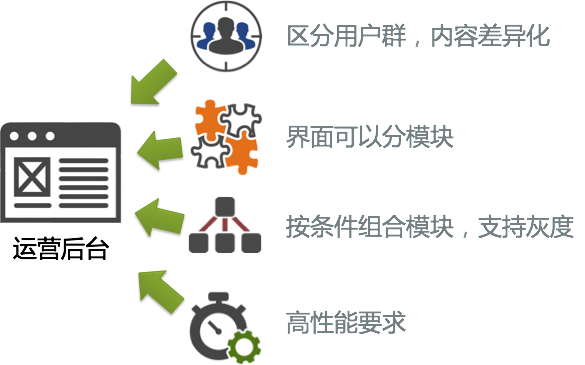 导航运营后台
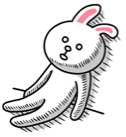 为运营后台增加功能
为运营后台增加分模块配置页面支持
引入条件树，支持分条件编写模块
HTML 拆分为片段，可独立编辑
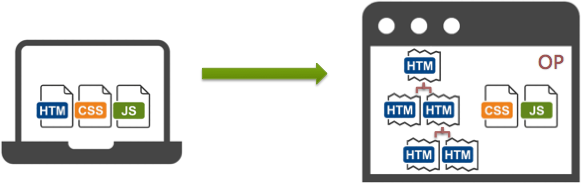 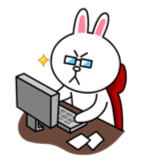 但是...
数据模板耦合，运营直接改代码
只支持 HTML 模块化，样式脚本冗余
代码片段化，无法进行版本管理
条件分支多，调试困难
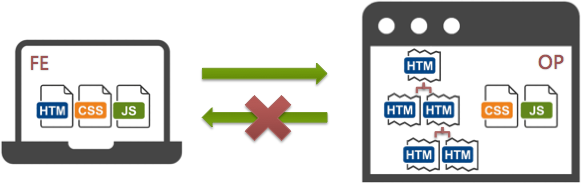 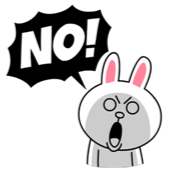 问题
开发阶段
代码的组织性
规范性
开发体验
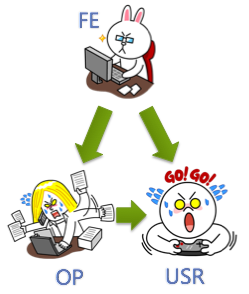 问题
开发阶段
代码的组织性
规范性
开发体验
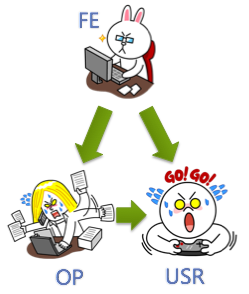 上线后
可用性
加载速度
内容质量
问题
开发阶段
代码的组织性
规范性
开发体验
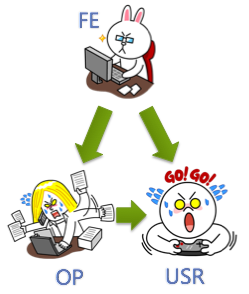 运营阶段
概念统一
技术隔离
可视化与傻瓜化
上线后
可用性
加载速度
内容质量
问题
开发阶段
代码的组织性
规范性
开发体验
组件化需求
代码与数据分离
组件与业务逻辑的隔离
静态资源管理
持续集成
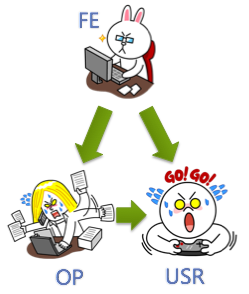 运营阶段
概念统一
技术隔离
可视化与傻瓜化
上线后
可用性
加载速度
内容质量
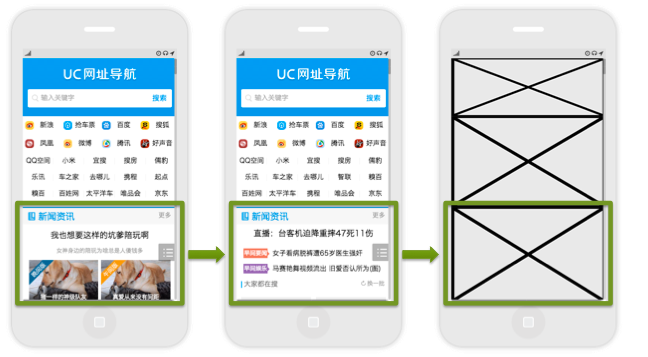 设计运营后台组件化规范
在业务概念和技术概念上建立映射
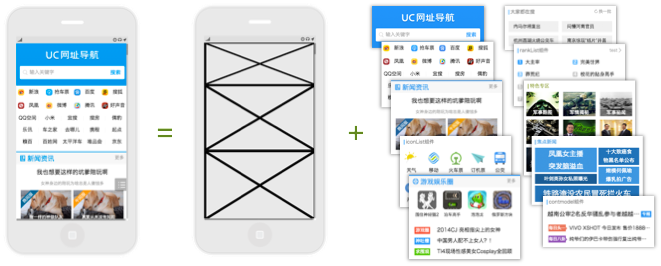 页面 = 布局 + 组件
组件 = 模板 + 样式 + 脚本 + 数据
设计运营后台组件化规范
在业务概念和技术概念上建立映射
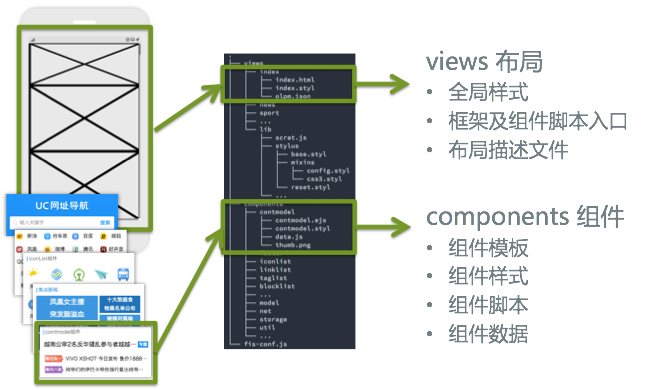 按照组件化规范进行开发
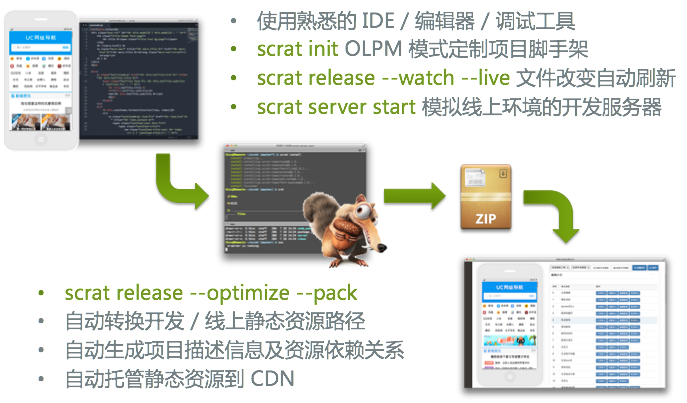 通过 Scrat 打通工程链路
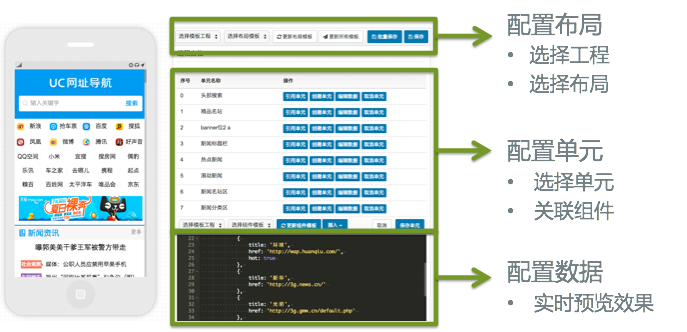 线上数据运营
演示
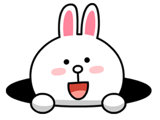 Thanks